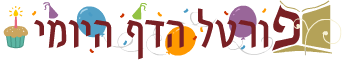 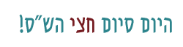 ברוכים הבאים ל
שיעור דף יומי אונליין

יום שלישי י"א בניסן תשע"ו

השיעור יתחיל בשעה 21:00

מסכת קידושין לט ע"א (שורה 5) - מ ע"א (שורה 4)

מגיד השיעור: הראל שפירא

השיעור היום מוקדש לע"נ ר' שלמה גוטפריד
דף לט עמוד א
אמר ליה לוי לשמואל:
אריוך, ספק לי ואנא איכול. 

רב אויא ורבה בר רב חנן מספקו ספוקי להדדי.
דף לח עמוד ב:
תנן התם: החדש אסור מן התורה בכל מקום ערלה הלכה והכלאים מדברי סופרים.
מאי הלכה?
אמר רב יהודה אמר שמואל: הלכתא מדינה.
עולא אמר רבי יוחנן: הלכה למשה מסיני.
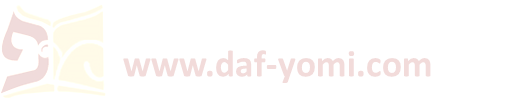 [Speaker Notes: תנן התם – משנה ערלה ג/ט

תוס' ר"י הזקן: אריוך קרי ליה לשמואל משום דהלכתא כוותיה בדיני לשון דיינא שדינו דין כמו מלך

ספק לי. לקוט שלא בפני שיהיה ספק אצלי ואנא איכול ובערלה קאי: 

רש"י בעמוד הקודם: ולקמן (דף לט.) פרכינן ואי הלכה למשה מסיני היא בחוצה לארץ היאך מיקל בספיקה ומשנינן אימא כך נאמרה הלכה ספיקה מותר בחוצה לארץ ודאה אסור

תוס' ר"י הזקן: ספק לי כלומר תן לי מספק ערלה ואכול ואית דמפרשי תן לי מודאי ערלה דס"ל ללוי ולרבה ולרב אויא כמ"ד אין ערלה בחו"ל]
דף לט עמוד א
אמר ליה לוי לשמואל:
אריוך, ספק לי ואנא איכול. 

רב אויא ורבה בר רב חנן מספקו ספוקי להדדי.

אמרי חריפי דפומבדיתא: אין ערלה בחוצה לארץ. 
שלחה רב יהודה לקמיה דרבי יוחנן, 
שלח ליה: 
סתום ספיקא,
ואבד ודאה,
והכרז על פירותיהן שטעונים גניזה, 
וכל האומר אין ערלה בח"ל - לא יהא לו נין ונכד "משליך חבל בגורל בקהל ה'".

ואינהו כמאן סברוה?

כי הא דתניא:
רבי אלעזר בר' יוסי אומר משום ר' יוסי בן דורמסקה שאמר משום רבי יוסי הגלילי שאמר משום רבי יוחנן בן נורי שאמר משום ר' אליעזר הגדול: 
אין ערלה בח"ל.

ולא? 
והאנן תנן: רבי אליעזר אומר: אף החדש!

תני: חדש.
דף לח עמוד ב:
תנן התם: החדש אסור מן התורה בכל מקום ערלה הלכה והכלאים מדברי סופרים.
מאי הלכה?
אמר רב יהודה אמר שמואל: הלכתא מדינה.
עולא אמר רבי יוחנן: הלכה למשה מסיני.
משנה (דף לו עמוד ב  - דף לז עמוד א):
כל מצוה שהיא תלויה בארץ אינה נוהגת אלא בארץ, ושאינה תלויה בארץ נוהגת בין בארץ בין בחוצה לארץ,
חוץ מן הערלה וכלאים, ר''א אומר: אף החדש.
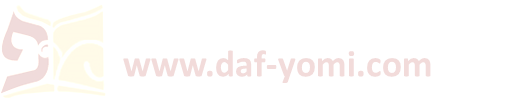 [Speaker Notes: חריפי דפומבדיתא. עיפא ואבימי בני רחבה דפומבדיתא: 

סתום ספיקא ואבד ודאה. כלומר ספיקו מותר ודאה אסור והיתר ספיקא סתמייהו להורות בהצנעה ולא לדרשו ברבים הואיל ומקילין בה וכה''ג אמרי' בנדרים (דף כג:) במילתא אחריתי רב הונא בר חיננא סבר למדרשיה בפירקא א''ל רבא תנא סתים לה סתומי ואת דריש לה בפירקא אלמא סתום סתום הדבר קאמר כך השיב רבינו גרשם בר' יהודה זצ''ל: 

ואבד ודאה. הואיל והן מקילין אל תתיר להם לספק זה אצל זה אלא אבד אותם הפירות בידים: 

והכרז על פירותיהן. של אלו המקילין בה שטעונין גניזה: 

מיכה ב/ה: לכן לא יהיה לך משליך חבל בגורל בקהל ה'

לא יהיה לו יורש וחולק בנחלתו שכן דרך לחלק נחלה בחבל המדה

אף החדש. אלמא בערלה כת''ק ס''ל דקא מוסיף חדש: 

תני חדש. ולא תתני אף והכי קאמר ערלה וכלאים הרי הם כשאר התלויין בארץ ואין נוהגין בח''ל אבל חדש נוהג בח''ל דכתיב בו מושב כל מקום שאתם יושבים:]
דף לט עמוד א
דף לח עמוד ב:
תנן התם: החדש אסור מן התורה בכל מקום ערלה הלכה והכלאים מדברי סופרים.
מאי הלכה?
אמר רב יהודה אמר שמואל הלכתא מדינה.
עולא אמר רבי יוחנן הלכה למשה מסיני.
אמר רבי אסי אמר ר' יוחנן:
ערלה בח"ל - הלכה למשה מסיני.

א"ל ר' זירא לרבי אסי: 
והתניא (צ"ל: והתנן): 
ספק ערלה - 
בארץ אסור,
בסוריא מותר, 
(בחוצה לארץ יורד ולוקט).

אישתומם כשעה חדא,
א"ל:
אימא, כך נאמר, ספיקא מותר ודאה אסור.
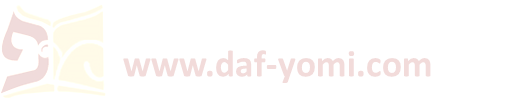 [Speaker Notes: בסוריא מותר. ואי ודאה בח''ל הלכה היכי מזלזלינן בספיקא: 

כך נאמרה. הלכה למשה: 

צריך לומר והתנן משנה ערלה ג/ט]
דף לט עמוד א
אמר רבי אסי אמר רבי יוחנן: 
לוקין על הכלאים דבר תורה. 

אמר ליה רבי אלעזר בר' יוסי: 
והאנן תנן: 
הכלאים מדברי סופרים!

לא קשיא, 
כאן בכלאי הכרם, כאן בהרכבת האילן,

כדשמואל, דאמר שמואל:

"את חקתי תשמורו" -
חוקים שחקקתי לך כבר.

"בהמתך לא תרביע כלאים שדך לא תזרע" - 
מה בהמתך בהרבעה, אף שדך בהרכבה, 
ומה בהמתך נוהג בין בארץ בין בח"ל, אף שדך נוהג בין בארץ בין בח"ל.

ואלא הכתיב "שדך"!

ההוא למעוטי זרעים שבח"ל.
דף לח עמוד ב:
תנן התם: החדש אסור מן התורה בכל מקום ערלה הלכה והכלאים מדברי סופרים.
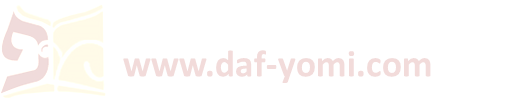 [Speaker Notes: ויקרא יט/יט: אֶת-חֻקֹּתַי תִּשְׁמֹרוּ בְּהֶמְתְּךָ לֹא-תַרְבִּיעַ כִּלְאַיִם שָׂדְךָ לֹא-תִזְרַע כִּלְאָיִם וּבֶגֶד כִּלְאַיִם שַׁעַטְנֵז לֹא יַעֲלֶה עָלֶיךָ.

והאנן תנן ערלה פרק ג משנה ט

לוקין על הכלאים בח''ל דבר תורה. כדיליף לקמיה: 
בהרכבת האילן. מין בשאינו מינו: 

כלאי הכרם בחוץ לארץ מדרבנן והרכבת האילן בחוץ לארץ מהתורה

חקתי תשמרו. מדלא כתיב ושמרתם את חקתי משמע את חקתי אשר מעולם תשמרו מלמד שהזהיר את נח ובניו עליהן 
ואלו הן החקים בהמתך לא תרביע שדך לא תזרע 
ואיזו זריעת כלאים שאני אומר שחקקתים לך כבר דומיא דבהמה דבר המסויים [שמערב בהדיא הגוף בגוף] והיינו הרכבה ומהכא נפקא לן בסנהדרין (דף ס.) דבני נח הוזהרו עליהן 
והכא אתה מוסיף ללמוד מהיקש זה דומיא דבהמה אפי' בח''ל דהא חובת הגוף היא אף שדך בח''ל: 

והכתיב שדך. המיוחד לך וח''ל לא הקנו לך מן השמים: 

ההוא למעוטי זרעים. דכלאי הכרם בח''ל דמשום דאפקיה בלשון זריעה כתב שדך:]
דף לט עמוד א - דף לט עמוד ב
רב חנן ורב ענן הוו שקלי ואזלי באורחא, 
חזיוהו לההוא גברא דקא זרע זרעים בהדי הדדי.
א''ל: ניתי מר נשמתיה.
א''ל: לא חווריתו.

ותו, חזיוהו לההוא גברא דקא זרע חטי ושערי בי גופני,
א''ל: ניתי מר נשמתיה.
א''ל: לא צהריתו, לא קיימא לן כרבי יאשיה דאמר עד שיזרע חטה ושעורה וחרצן במפולת יד?!

רב יוסף מערב ביזרני וזרע.

א''ל אביי: 
והאנן תנן: הכלאים מדברי סופרים!

א''ל: 
לא קשיא, כאן בכלאי הכרם כאן בכלאי זרעים -  
כלאי הכרם דבארץ אסורים בהנאה - בח''ל נמי גזרו בהו רבנן,
כלאי זרעים דבארץ לא אסירי בהנאה - בח''ל נמי לא גזרו בהו רבנן.

הדר אמר רב יוסף: 
לאו מלתא היא דאמרי,
דרב זרע גינתא דבי רב משארי משארי - מאי טעמא לאו משום עירוב עירובי כלאים?
 
אמר ליה אביי: 
בשלמא אי אשמעינן ארבע על ארבע רוחות הערוגה ואחת באמצע - שפיר,
אלא הכא משום נוי, ואי נמי משום טרחא דשמעא היא.
דף לח עמוד ב:
תנן התם: החדש אסור מן התורה בכל מקום ערלה הלכה והכלאים מדברי סופרים.
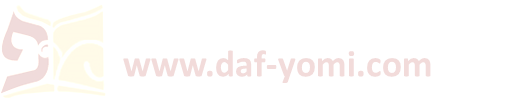 עמוד ב
[Speaker Notes: מקודם ראינו משנה ערלה פרק ג משנה ט שהכלאים מדברי סופרים והגמרא ביארה שהיינו בכלאי הכרם

נשמתיה. דהא עבר על דברי סופרים: 
לא חווריתו. אין הלכות כלאים מחוורים לכם: - כי כלאי זרעים לא אסורים אפילו לא מדרבנן בחוץ לארץ.

לא צהריתו. אין הלכות כלאים צוהרות ומאירות לכם: 
לא קי''ל כר' יאשיה. בתמיה וטעמיה דר' יאשיה לא ידענא מהיכא נפקא ליה דבעינן ב' מיני זרעים וחרצן שלישי ומפולת יד נפקא ליה (דברים כב) מלא תזרע כרמך כלאים משמע שזריעת הכרם עצמה תהיה בכלאים: 

מערב בזרני וזרע. ולא בכרם: 
והא אנן תנן כו'. וקס''ד אפי' כלאי זרעים נמי אסרו ביה כי היכי דבא''י אסירי מדאורייתא: 

כלאי זרעים. לא כתיב בהם פן תקדש דמשדך לא תזרע כלאים נפקו: 

כלאי זרעים לא אסורים בארץ גם לא באכילה

בדיעבד אם זרע כלאי הכרם בחו"ל כתב המאירי דאסורין הפירות אף בהנאה ובשיטה לא נודע למי כתב דרק באכילה אסורין

לאו מילתא היא דאמרי. דלא גזרו על כלאי זרעים בח''ל: לגינתא דבי רב. שהיתה לצורך התלמידים לאכול ירק שבה: משארי משארי. ערוגות ערוגות:

ארבע מד' רוחות הערוגה. אם היה זורען בערוגה אחת ונשמר להניח ריוח ביניהם שלא יינקו זה מזה כמשפטם השנויה במס' שבת (דף פד:) הוה שמעינן מינה שאסור לזרוע כלאים בח''ל אבל השתא דזרע כל מין בערוגה לבדו לאו משום כלאים הוא אלא שלא להטריח השמש שהולך להביא ירק לבקש מין שהוא צריך לו בין שאר המינין ויודע באיזה ערוגה הוא: דשמעא. שמש:]
דף לט עמוד א - דף לט עמוד ב
רב חנן ורב ענן הוו שקלי ואזלי באורחא, 
חזיוהו לההוא גברא דקא זרע זרעים בהדי הדדי.
א''ל: ניתי מר נשמתיה.
א''ל: לא חווריתו.

ותו, חזיוהו לההוא גברא דקא זרע חטי ושערי בי גופני,
א''ל: ניתי מר נשמתיה.
א''ל: לא צהריתו, לא קיימא לן כרבי יאשיה דאמר עד שיזרע חטה ושעורה וחרצן במפולת יד?!

רב יוסף מערב ביזרני וזרע.

א''ל אביי: 
והאנן תנן: הכלאים מדברי סופרים!

א''ל: 
לא קשיא, כאן בכלאי הכרם כאן בכלאי זרעים -  
כלאי הכרם דבארץ אסורים בהנאה - בח''ל נמי גזרו בהו רבנן,
כלאי זרעים דבארץ לא אסירי בהנאה - בח''ל נמי לא גזרו בהו רבנן.

הדר אמר רב יוסף: 
לאו מלתא היא דאמרי,
דרב זרע גינתא דבי רב משארי משארי - מאי טעמא לאו משום עירוב עירובי כלאים?
 
אמר ליה אביי: 
בשלמא אי אשמעינן ארבע על ארבע רוחות הערוגה ואחת באמצע - שפיר,
אלא הכא משום נוי, ואי נמי משום טרחא דשמעא היא.
דף לח עמוד ב:
תנן התם: החדש אסור מן התורה בכל מקום ערלה הלכה והכלאים מדברי סופרים.
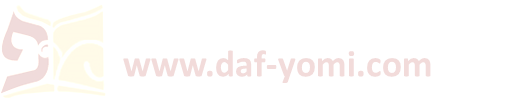 עמוד ב
[Speaker Notes: מקודם ראינו משנה ערלה פרק ג משנה ט שהכלאים מדברי סופרים והגמרא ביארה שהיינו בכלאי הכרם

נשמתיה. דהא עבר על דברי סופרים: 
לא חווריתו. אין הלכות כלאים מחוורים לכם: - כי כלאי זרעים לא אסורים אפילו לא מדרבנן בחוץ לארץ.

לא צהריתו. אין הלכות כלאים צוהרות ומאירות לכם: 
לא קי''ל כר' יאשיה. בתמיה וטעמיה דר' יאשיה לא ידענא מהיכא נפקא ליה דבעינן ב' מיני זרעים וחרצן שלישי ומפולת יד נפקא ליה (דברים כב) מלא תזרע כרמך כלאים משמע שזריעת הכרם עצמה תהיה בכלאים: 

מערב בזרני וזרע. ולא בכרם: 
והא אנן תנן כו'. וקס''ד אפי' כלאי זרעים נמי אסרו ביה כי היכי דבא''י אסירי מדאורייתא: 

כלאי זרעים. לא כתיב בהם פן תקדש דמשדך לא תזרע כלאים נפקו: 

כלאי זרעים לא אסורים בארץ גם לא באכילה

בדיעבד אם זרע כלאי הכרם בחו"ל כתב המאירי דאסורין הפירות אף בהנאה ובשיטה לא נודע למי כתב דרק באכילה אסורין

לאו מילתא היא דאמרי. דלא גזרו על כלאי זרעים בח''ל: 
לגינתא דבי רב. שהיתה לצורך התלמידים לאכול ירק שבה: משארי משארי. ערוגות ערוגות:

ארבע מד' רוחות הערוגה. אם היה זורען בערוגה אחת ונשמר להניח ריוח ביניהם שלא יינקו זה מזה כמשפטם השנויה במס' שבת (דף פד:) ((ארבא מארבע רוחות הערוגה ואחת באמצע)) הוה שמעינן מינה שאסור לזרוע כלאים בח''ל אבל השתא דזרע כל מין בערוגה לבדו לאו משום כלאים הוא אלא שלא להטריח השמש שהולך להביא ירק לבקש מין שהוא צריך לו בין שאר המינין ויודע באיזה ערוגה הוא: דשמעא. שמש:]
דף לט עמוד ב
משנה
כל העושה מצוה אחת - מטיבין לו ומאריכין לו ימיו ונוחל את הארץ,
וכל שאינו עושה מצוה אחת - אין מטיבין לו ואין מאריכין לו ימיו ואינו נוחל את הארץ.

גמרא
ורמינהי:
אלו דברים שאדם אוכל פירותיהן בעולם הזה והקרן קיימת לו לעולם הבא, אלו הן: 
כבוד אב ואם וגמילות חסדים והכנסת אורחים והבאת שלום בין אדם לחבירו, ותלמוד תורה כנגד כולם. 

אמר רב יהודה:
הכי קאמר: כל העושה מצוה אחת יתירה על זכיותיו מטיבים לו ודומה כמי שמקיים כל התורה כולה.

מכלל דהנך, אפילו בחדא נמי?!

אמר רב שמעיה: לומר שאם היתה שקולה מכרעת.

וכל העושה מצוה אחת יתירה על זכיותיו מטיבין לו? 
ורמינהו: 
כל שזכיותיו מרובין מעונותיו - מריעין לו, ודומה כמי ששרף כל התורה כולה ולא שייר ממנה אפילו אות אחת.
וכל שעונותיו מרובין מזכיותיו - מטיבין לו, ודומה כמי שקיים כל התורה כולה ולא חיסר אות אחת ממנה.

אמר אביי: מתניתין דעבדין ליה יום טב ויום ביש.

רבא אמר: הא מני רבי יעקב היא דאמר שכר מצוה בהאי עלמא ליכא,
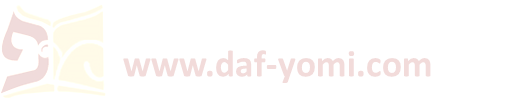 [Speaker Notes: מטיבין לו. משמע בהאי עלמא: ונוחל את הארץ. חיי העולם הבא: 
גמ' אלו דברים כו'. הני הוא דאוכל פירות והקרן קיימת אבל מצוה אחריתי לא ואנן תנן מטיבין לו ונוחל את הארץ: 

מכלל דהני אפילו חדא נמי. ואפילו לא קיים שאר מצות בתמיה והא רובא עונות הוא: 
לומר שאם היתה שקולה מכרעת. הא דקתני אלו דברים במחצה עונות ומחצה זכיות קאמר ויש במחצה זכיות אחת מאלו מכרעת את הכף כאילו הוי רובא זכיות ואינו צריך למצוה יתירה דמתני' וכי לית ליה בה חדא מהני צריך למצוה יתירה: 

מריעין לו. בעוה''ז לנקותו מעונותיו שיטול שכר שלם: מטיבין לו. לשלם לו שכר מצותיו בחייו כדי לטורדו: 

מתני'. דקתני מטיבין ומריעין דעבדין ליה יום טב ויום ביש מי שעושה מצוה יתירה דהוי רובא זכיות מתקנין לו בעולם הזה י''ט שנפרעים ממנו עונותיו וזהו תקון י''ט לו לעולם הבא וכל שעונותיו מרובין דקתני מריעין לו היינו דעבדין ליה הזמנת יום ביש שמשלמין לו שכר מצותיו כאן להיות מתוקן לו יום רע: 

רבא אמר. לעולם כדאמרן מעיקרא מטיבין לו בשכר פירות והקרן קיימת והך מתני' דקתני מריעין לו רבי יעקב היא:]
דף לט עמוד ב
דתניא: 
רבי יעקב אומר: 
אין לך כל מצוה ומצוה שכתובה בתורה שמתן שכרה בצדה שאין תחיית המתים תלויה בה -
בכיבוד אב ואם כתיב "למען יאריכון ימיך ולמען ייטב לך",
בשילוח הקן כתיב "למען ייטב לך והארכת ימים",
הרי שאמר לו אביו עלה לבירה והבא לי גוזלות, 
ועלה לבירה ושלח את האם ונטל את הבנים ובחזירתו נפל ומת -
היכן טובת ימיו של זה והיכן אריכות ימיו של זה?
אלא "למען ייטב לך" לעולם שכולו טוב, "ולמען יאריכון ימיך" לעולם שכולו ארוך.

ודלמא לאו הכי הוה?  -  ר' יעקב מעשה חזא. 

ודלמא מהרהר בעבירה הוה?  -  מחשבה רעה אין הקב''ה מצרפה למעשה.

ודלמא מהרהר בעבודת כוכבים הוה, וכתיב "למען תפוש את בית ישראל בלבם"?  -  
איהו נמי הכי קאמר: אי סלקא דעתך שכר מצוה בהאי עלמא, אמאי לא אגין מצות עליה כי היכי דלא ליתי לידי הרהור.

והא א''ר אלעזר: שלוחי מצוה אין נזוקין!  -
התם בהליכתן שאני.

והא אמר רבי אלעזר: שלוחי מצוה אינן נזוקין לא בהליכתן ולא בחזירתן!  -
סולם רעוע הוה דקביע היזיקא, 
וכל היכא דקביע היזיקא לא סמכינן אניסא דכתיב "ויאמר שמואל איך אלך ושמע שאול והרגני".
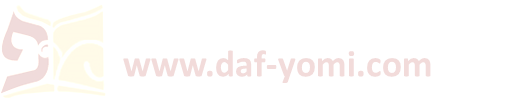 [Speaker Notes: יחזקאל יד/ה: לְמַעַן תְּפֹשׂ אֶת-בֵּית-יִשְׂרָאֵל, בְּלִבָּם, אֲשֶׁר נָזֹרוּ מֵעָלַי, בְּגִלּוּלֵיהֶם כֻּלָּם

שאין תחיית המתים תלויה. באותו מתן שכר להודיעך שאין מתן שכר אלא לעולם הבא: 

ודלמא לא הוה הכי. לא יארע הדבר הזה לעולם אלא מאריכין ימיו ושנותיו: 

ודלמא אותה שעה מהרהר בעבירה היה. ולא היה לבו לשמים ומשני מחשבה רעה ומעשה לא עשה אין הקב''ה מצרפה למעשה ולא היה לו ללקות: 

למען תפוש. שתפשו בלבם הרהורי עבודת כוכבים דבה משתעי קרא: 

והאמר רבי אלעזר כו'. והיכי אמרי' דרבי יעקב מעשה חזא: 

איך אלך. ואע''ג דבשליחותא דמקום הוה מסתפי מהזיקא דקביעא:

כשאמר ה' לשמואל הנביא שילך לבית לחם למשוח את דוד בשמן המשחה למלך על ישראל חשש שאם ישמע שאול אז יהרוג אותו.]
דף לט עמוד ב - דף מ עמוד א
אמר רב יוסף: 
אילמלי דרשיה אחר להאי קרא כרבי יעקב בר ברתיה, לא חטא.

ואחר מאי הוא?
איכא דאמרי: כי האי גוונא חזא.
ואיכא דאמרי: לישנא דחוצפית המתורגמן חזא דהוה גריר ליה דבר אחר, אמר: פה שהפיק מרגליות ילחך עפר? נפק חטא.

רמי רב טובי בר רב קיסנא לרבא:
תנן: כל העושה מצוה אחת מטיבין לו - עשה אין, לא עשה לא.
ורמינהי: ישב ולא עבר עבירה, נותנים לו שכר כעושה מצוה.

אמר ליה: 
התם כגון שבא דבר עבירה לידו וניצול הימנה,

כי הא דרבי חנינא בר פפי תבעתיה ההיא מטרוניתא,
אמר מלתא, ומלי נפשיה שיחנא וכיבא.
עבדה היא מילתא, ואיתסי.
ערק, טשא בההוא בי בני, דכי הוו עיילין בתרין אפילו ביממא הוו מיתזקי. 
למחר אמרו ליה רבנן: מאן נטרך?
אמר להו: שני נושאי קיסר שמרוני כל הלילה.
אמרו ליה: שמא דבר ערוה בא לידך וניצלת הימנו, 
דתנינא: כל הבא דבר ערוה לידו וניצל הימנו - עושין לו נס.
עמוד ב
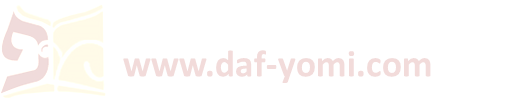 [Speaker Notes: אלמלי דרשיה אחר להאי קרא. דלמען ייטב לך בעולם הבא לא חטא דאיהו נמי כה''ג חזא אמר אין שכר בעולם ויצא לתרבות רעה: 
דבר אחר. חזיר: 

רבי חוּ‏צְפִּ‏ית הַ‏מְּ‏תוּ‏רְגְּמָן היה תנא בדור השלישי, בתחילת המאה השנייה, מעשרת הרוגי מלכות.

התם שבא דבר עבירה לידו. ההוא ישב ולא עבר עבירה דקאמר נוטל עליה שכר בעבירה שבא לידו וכפה יצרו ולא עבר אין מצוה יתירה מזו: 

תבעתיה. לזנות: 
טשא. נטמן: 
הוו מתזקי. שמצויין בו מזיקין:

שִׁיחְנָא   -   שְׁחִין
כֵּיבָא   -   פֶּצַע; כְּוִיָּה 
בֵּי בָנֵי   -   בֵּית מֶרְחָץ]
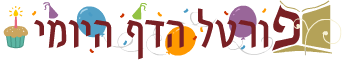 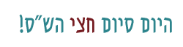 שיעור דף יומי אונליין

מתקיים בשעה 21:00-21:45 בימים א-ה














לסיוע טכני ולהקדשת שיעורים:daf-yomi@daf-yomi.com
√
√
√
להתראות מחר בשיעור הבא

לידיעתכם:
שיעורי האונליין מוקלטים וזמינים לצפיה חוזרת [החל מעוד שעה] בפורטל הדף היומי (בספריית שיעורי שמע/וידאו) ובאפליקציה.









השיעור היום הוקדש לע"נ ר' שלמה גוטפריד

לסיוע טכני ולהקדשת שיעורים:daf-yomi@daf-yomi.com
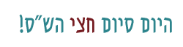 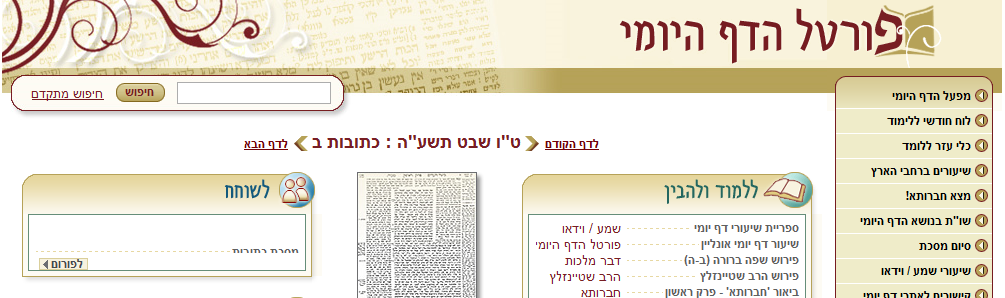